Объекты и бизнес-процессы«Мелисса-ОИС»
Докладчик: Зыскин Павел Анатольевич
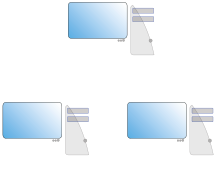 Цели и задачи
Цель
Обеспечение сквозной автоматизация процесса учета результатов интеллектуальной деятельности в структуре «Концерн ВКО «Алмаз - Антей»
Задачи
Учет государственных контрактов и договоров
   с соисполнителями на выполнение НИОКР 
Учет результатов НИОКР
Учет договоров о распоряжении правом
Формирование формы единого реестра учета прав на РИД
Формирование регламентированных форм отчетности
Проведение инвентаризации прав
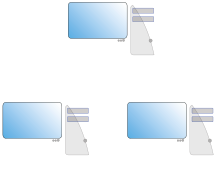 Результаты НИОКР
Инициативная разработка
Разработка в рамках выполнения контракта или государственного контракта
Варианты создания
Основные характеристики:
Тип объекта ( Конструкторская документация, опытные образцы, изобретения и т.д.)
Вид объекта (РИД, документация, материальные ценности)
Срок полезного использования
Информация о договорном документе  и этапе или признак инициативной разработки
Правообладатели
Авторы
Информация об охранном документе
Информация об изделии для которого создавался результата  и о его применении в других изделиях
Сведения об оплате патентных и иных пошлин
Сведения о постановке на бухгалтерский учет
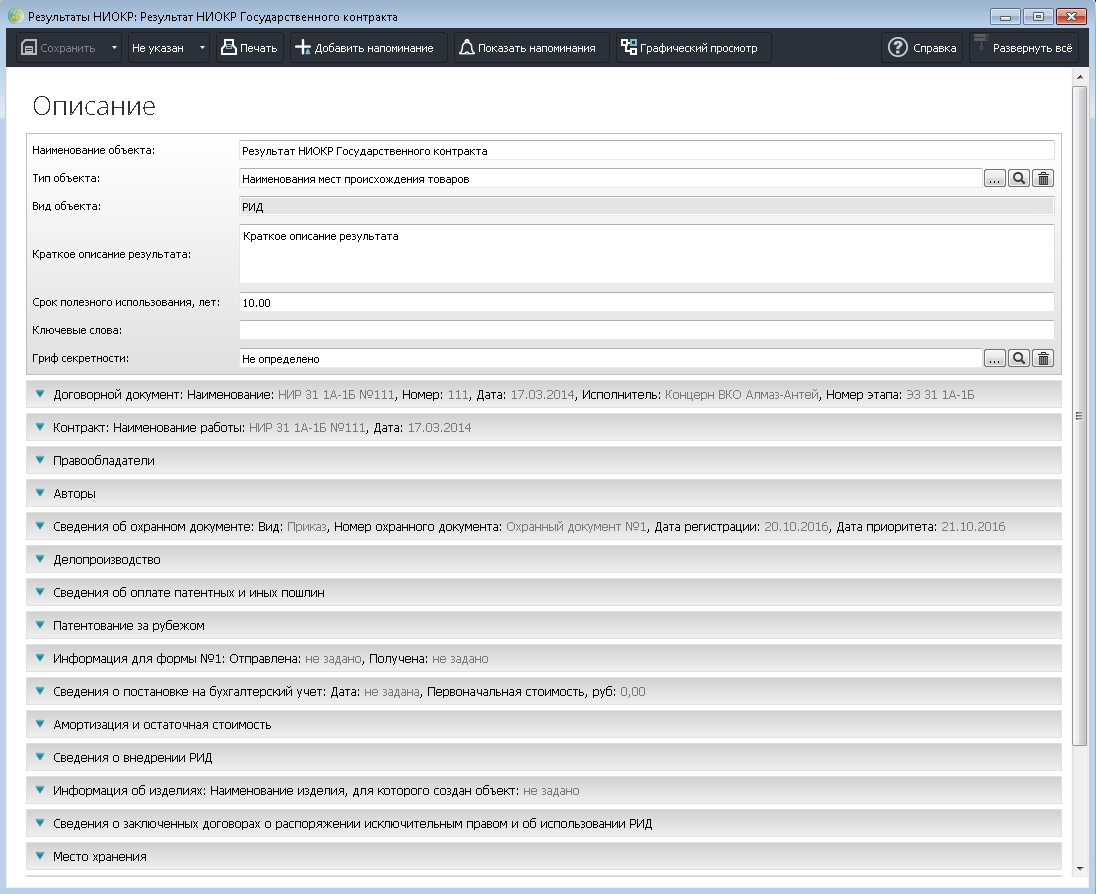 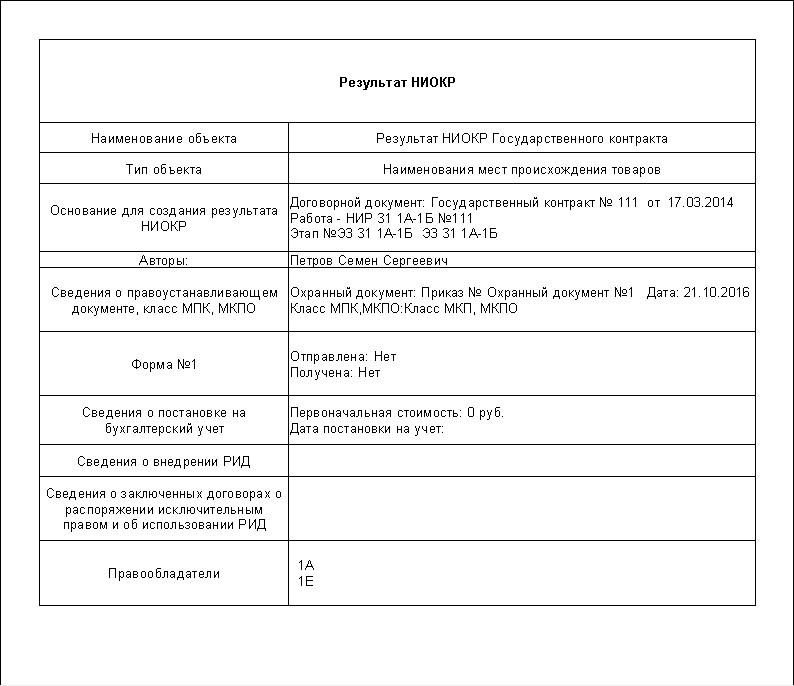 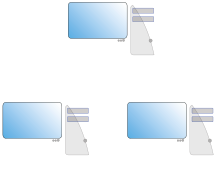 Общий бизнес-процесс
1
Введение договорного документа
7
2
Дополнительные соглашения
Формирование  единого реестра прав на РИД
Введение результата НИОКР
3
6
Анализ информации при помощи модуля «Статистика»
Введение договоров о распоряжении правом
Формирование регламентированных форм отчетности
4
5
Формирование Формы №1
Проведение инвентаризации
Дополнительные соглашения
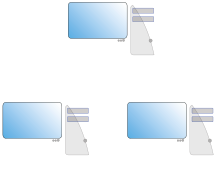 Передача в СД-РИД
Договорные документы
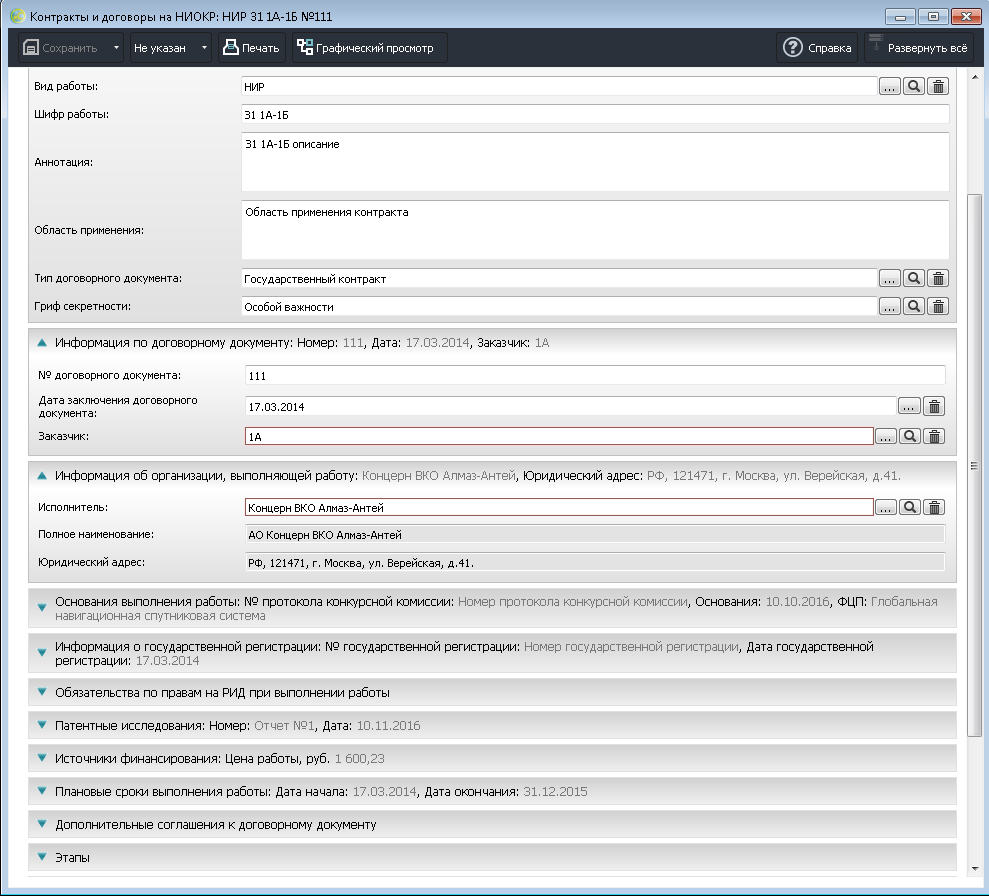 Основные характеристики:
Государственный контракт
Типы
Полное и краткое наименование
Вид работы (НИР, ОКР и т.д.)
Тип договорного документа 
Шифр работы
Заказчик, Исполнитель
Дата заключения, номер
Плановые сроки выполнения
Источники финансирования
Основание выполнения
Этапы
Дополнительные соглашения
Договоры с исполнителями
Договор с исполнителем
Способы ввода
Ручной
Импорт из КМИ АСУ
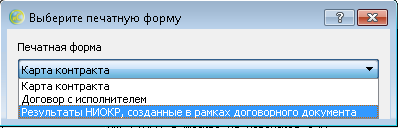 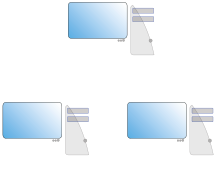 Структура Договорных документов
Государственный контракт №1/1
Результат НИОКР №1
Договоры с исполнителем №2/2
Результат НИОКР №4
Результат НИОКР №2
Договор с исполнителем №2/1
Договор с исполнителем №3/1
Договор с исполнителем №3/2
Договор с исполнителем №3/3
Договор с исполнителем №3/4
Договор с исполнителем №3/5
Результат НИОКР №3
Результат НИОКР №6
Результат НИОКР №5
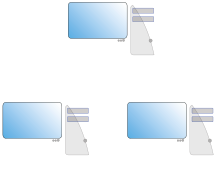 Договоры о распоряжении правом
Основные характеристики:
Соглашение о порядке патентования и использования
Тип договорного документа
Номер и дата заключения договора
Стороны договора (Лицензиар, Лицензиат )
Предмет прав (Результат НИОКР)
Сумма договора
Объем прав и период их действия
Дополнительные соглашения
Размер и порядок уплаты лицензионного соглашения
Обязательства по правам на РИД
Договор об отчуждении исключительного права
Типы
Лицензионный договор
Меняется состав правообладателей  в результате НИОКР
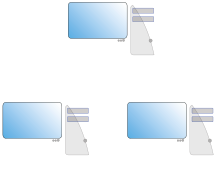 Инвентаризация прав
Основные характеристики:
Состав формируемых  документов
Наименование изделия
Номер и дата составления
Основание для проведения (приказ, распоряжение, ТЗ и т.д.)
Организация
Информация о составе инвентаризационной комиссии
Место хранения актов
Информация о рабочей группе
Ведомость №1
Акт 1
Ведомость №2
Акт 2
Ведомость №3
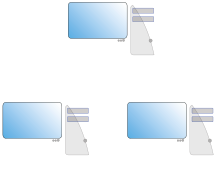 Форма №1 и передача информации в СД-РИД
2
3
1
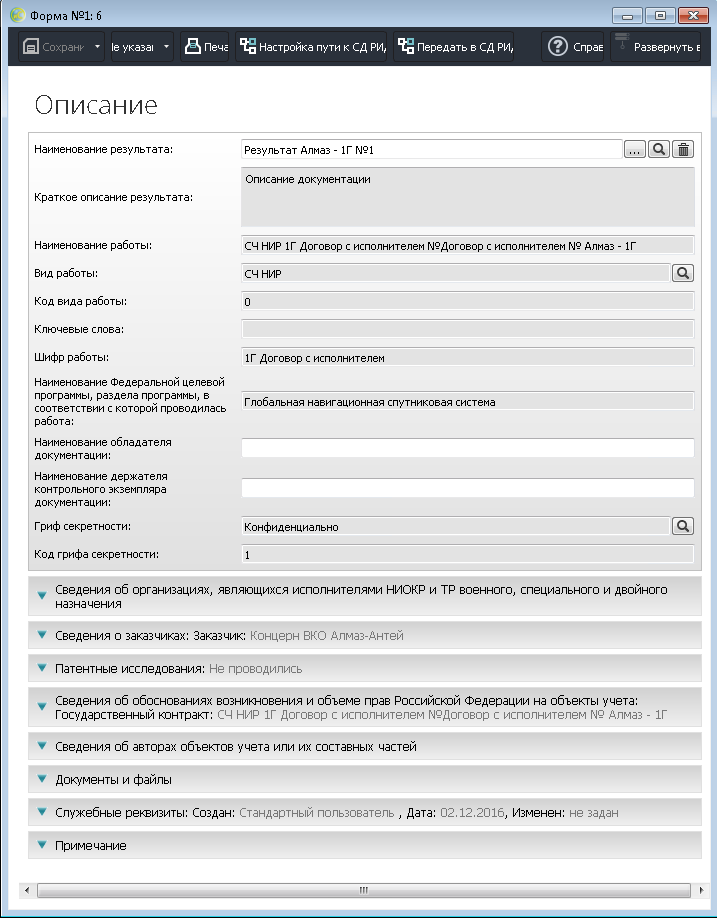 СД РИД
ПТК АИС учета РИД
Формируется на основании 
выбранного результата НИОКР
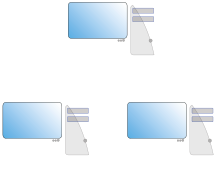 Регламентированные формы отчетности
1
2
3
Условия отбора:
Получение результатов НИОКР с учётом условий
Формирование форм:
Период формирования отчета
4-НТ
Организация правообладатель
4-НТ (РЭП)
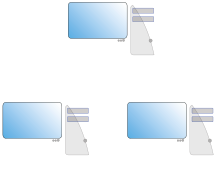 Формирование реестра прав на Рид
2
3
1
Условия отбора:
Получение договорных документов с учётом условий отбора
Выгрузка в EXCEL:
Период формирования
Реестр прав на РИД
Организация
Договорной документ
Заказчик
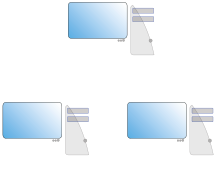 Исполнитель
Анализ информации при помощи модуля «Статистика»
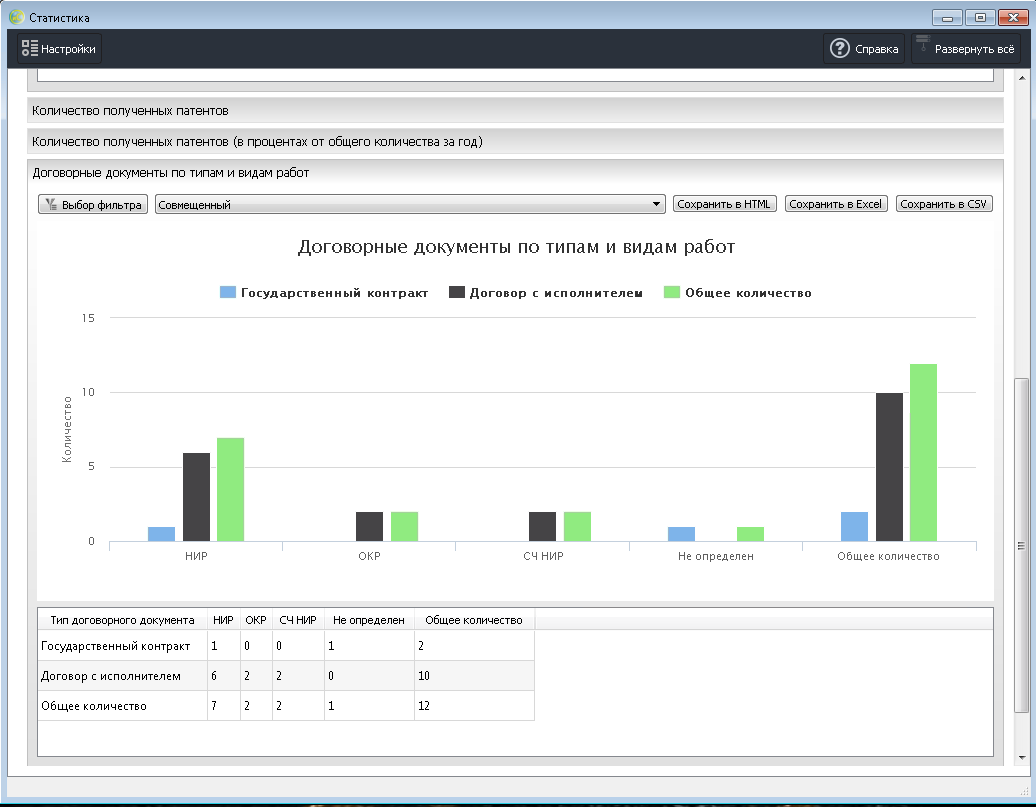 Виды графиков:
Динамика получения охранных документов
Количество полученных патентов
Количество полученных патентов (в процентах от общего количества за год)
Договорные документы по типам и видам работ
Контракты (начатые и завершённые)
Этапы (начатые и завершённые)
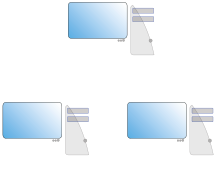 Вопросы?
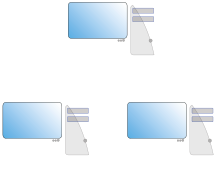